Home and house
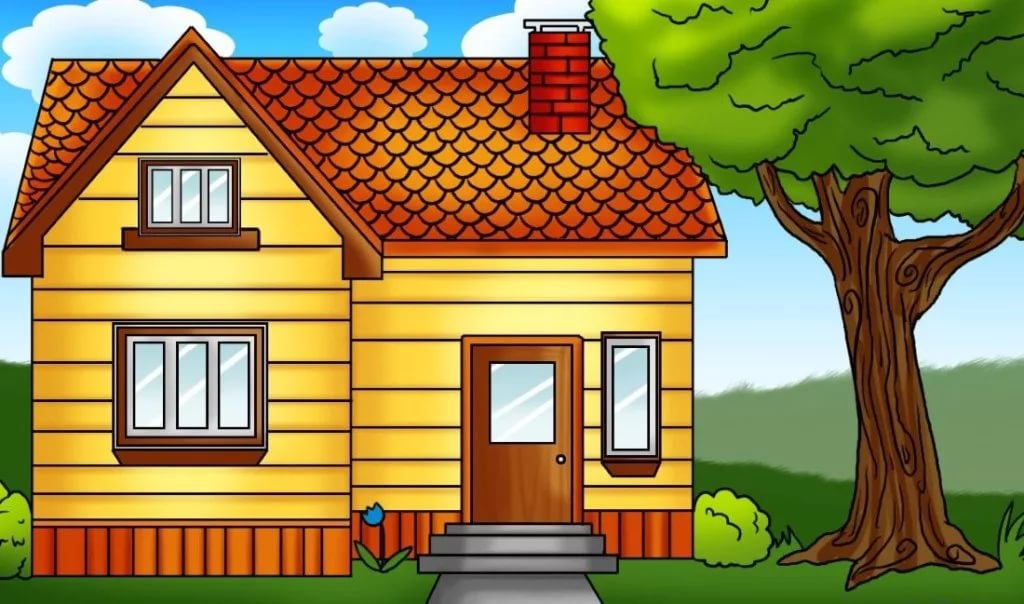 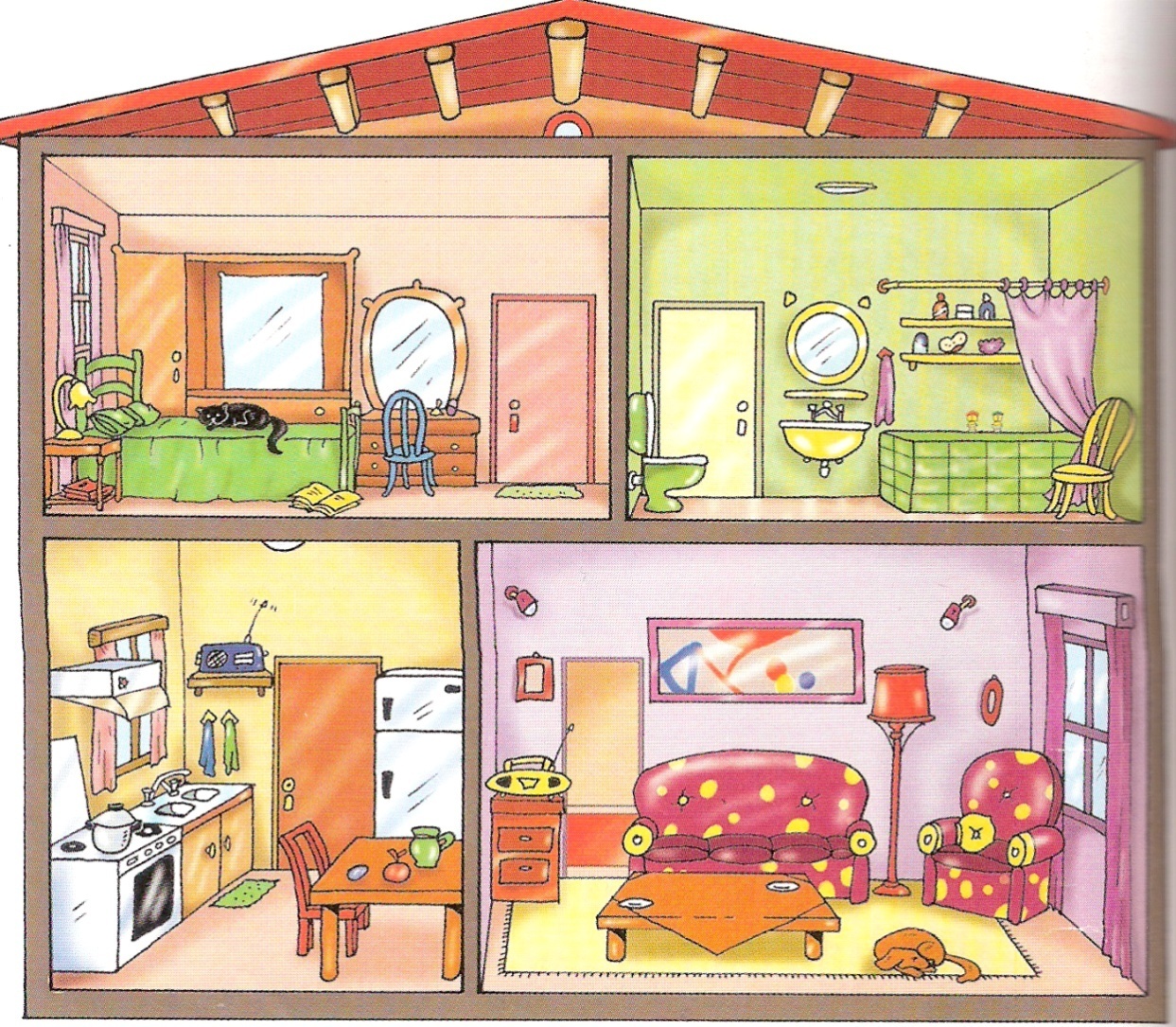 1
2
3
4
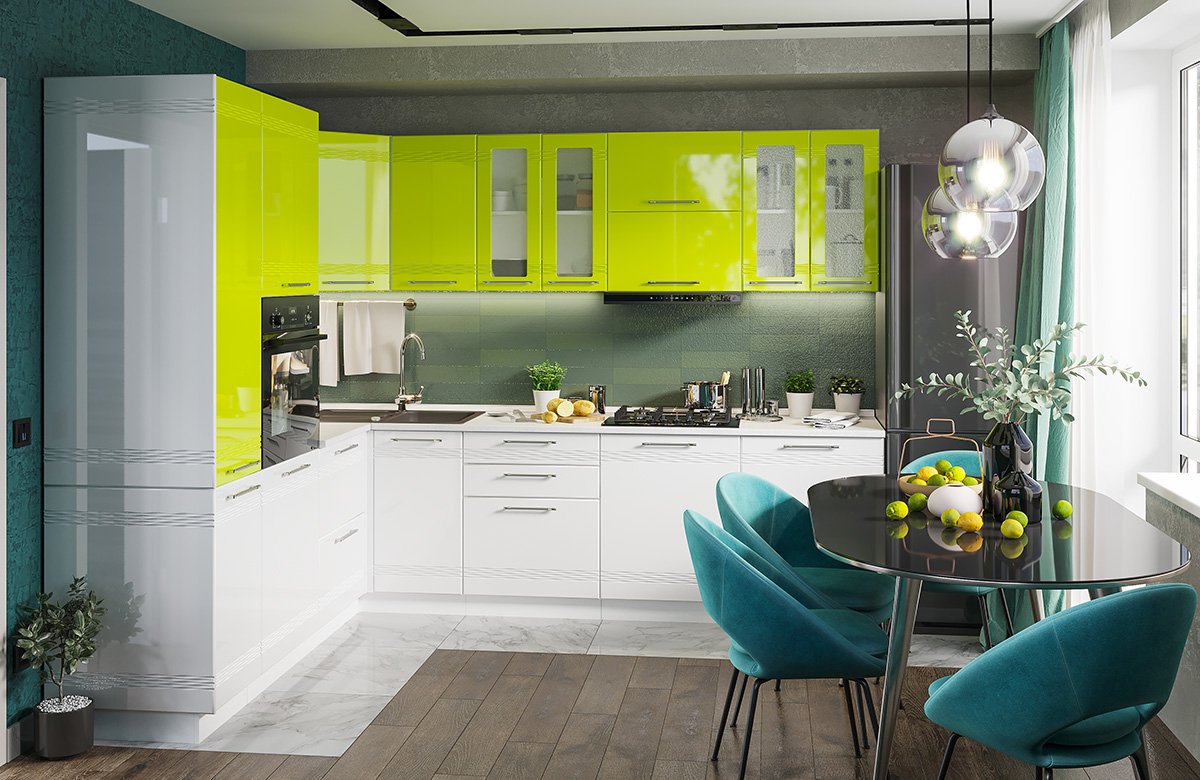 kitchen
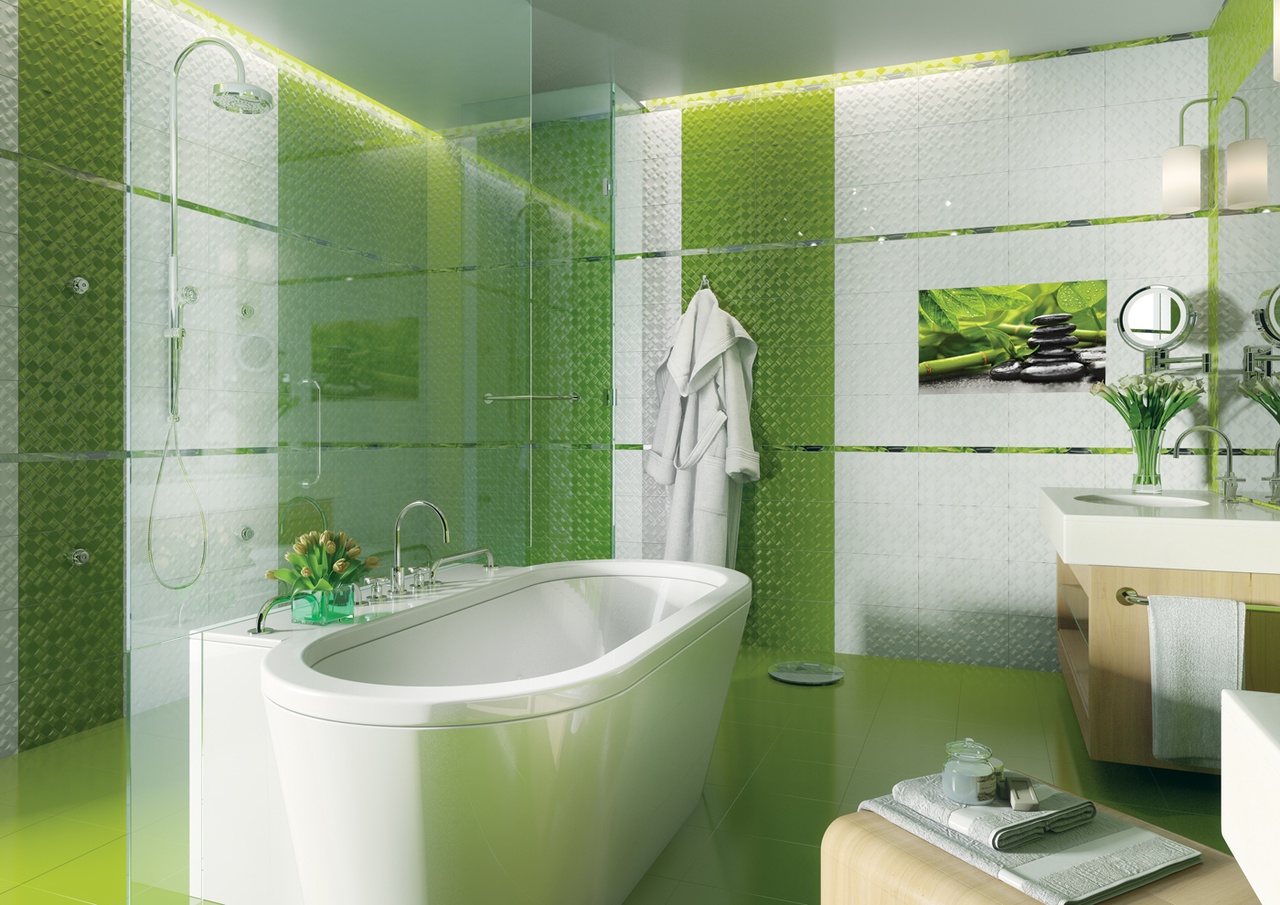 bathroom
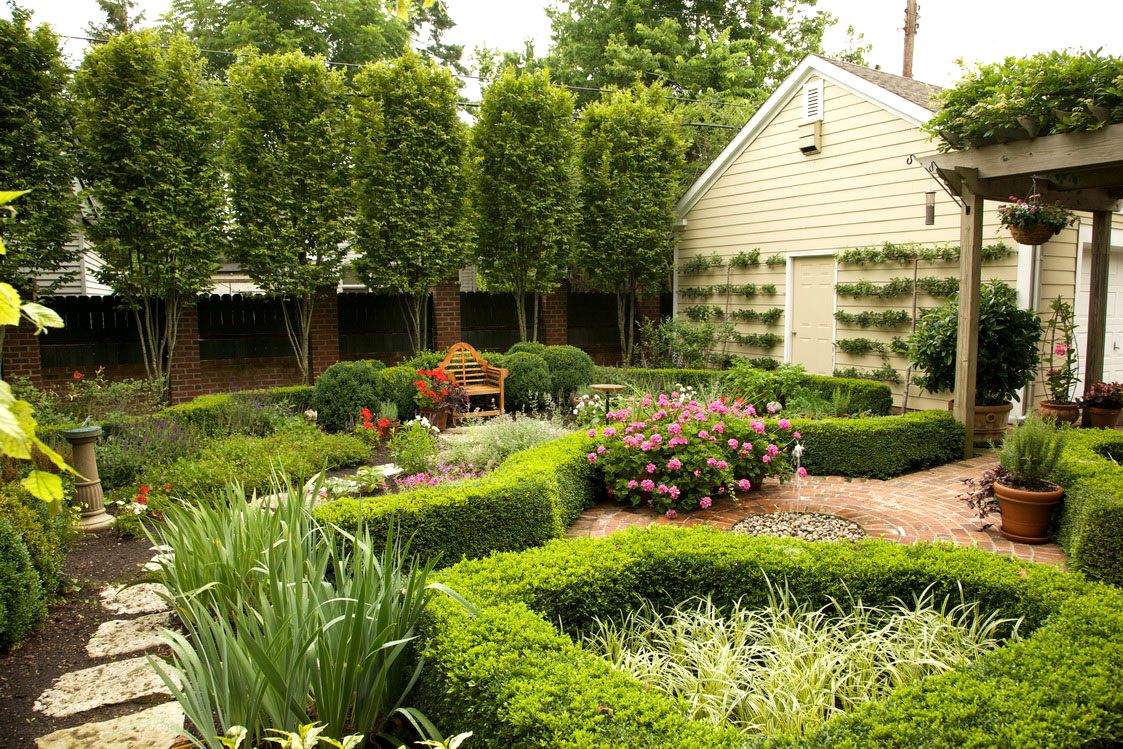 garden
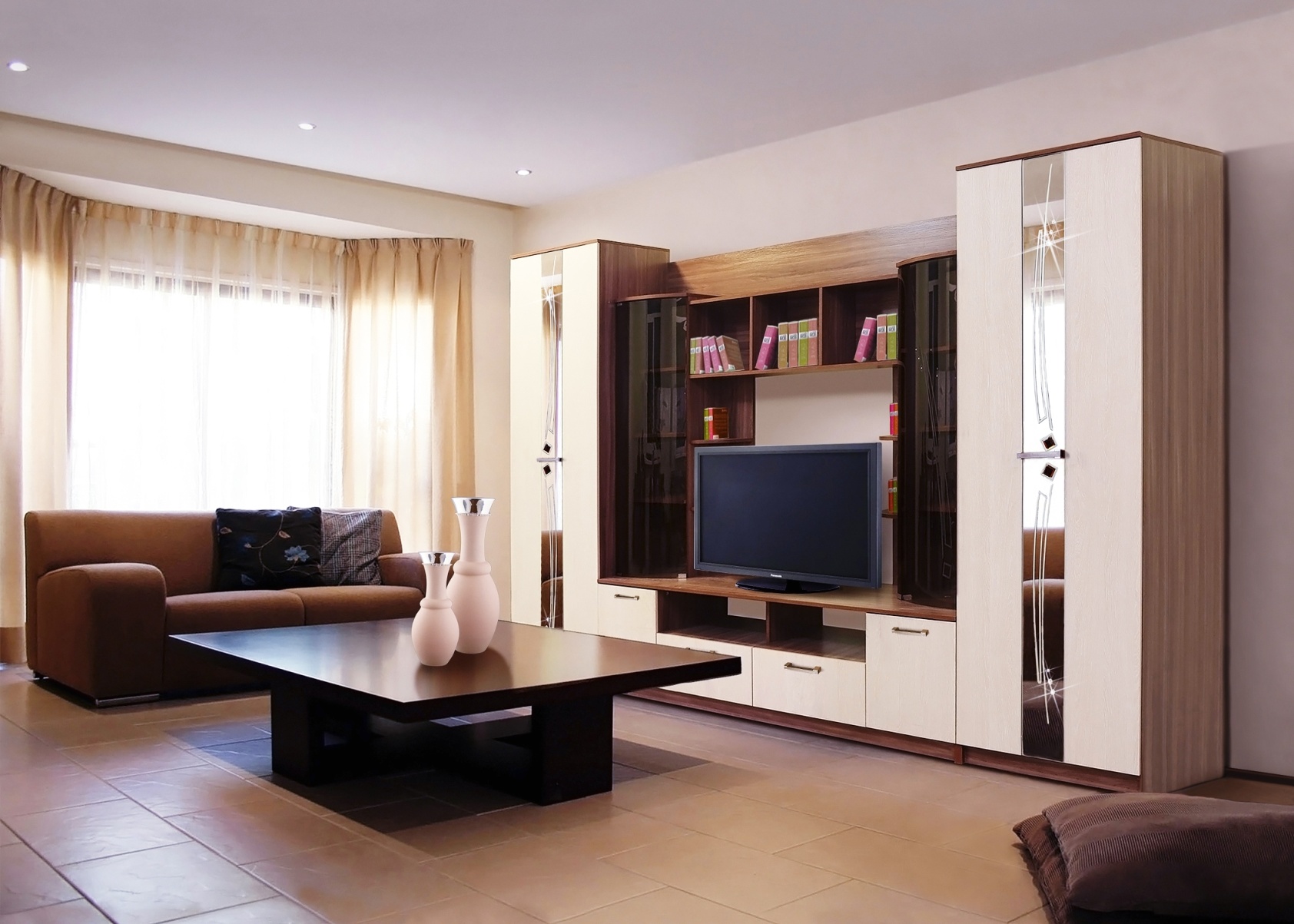 living room
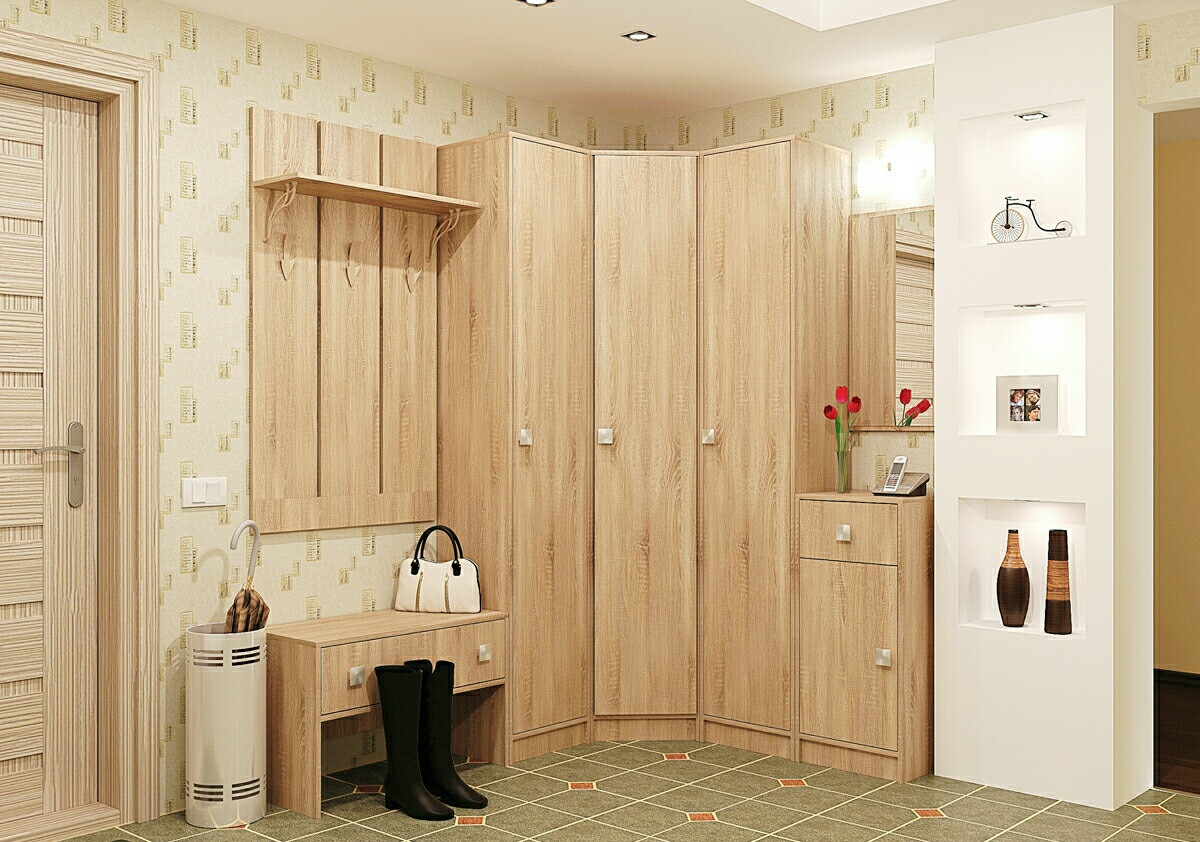 hall
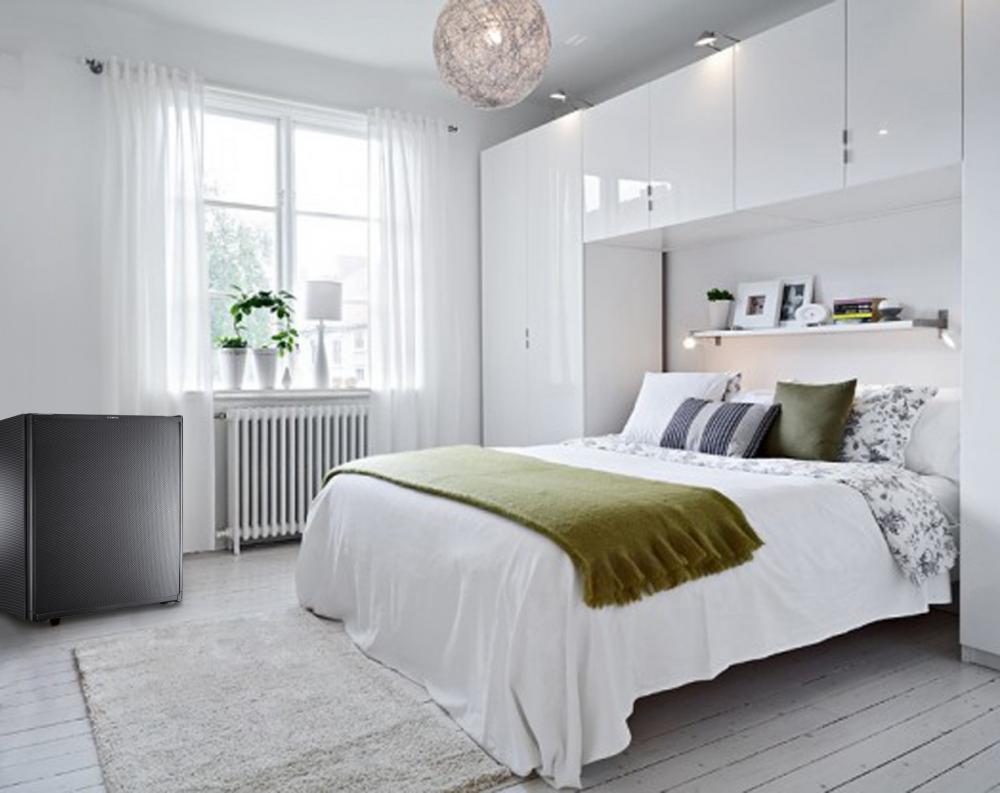 bedroom
Where is the cat?
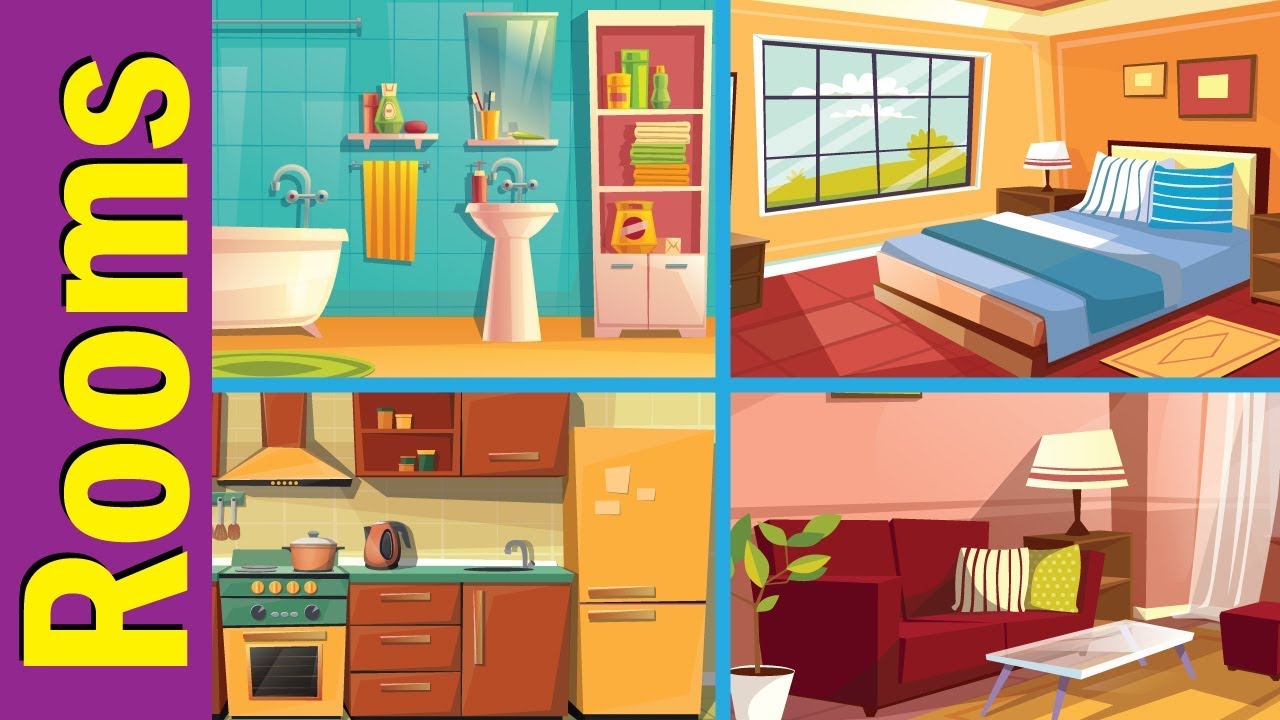 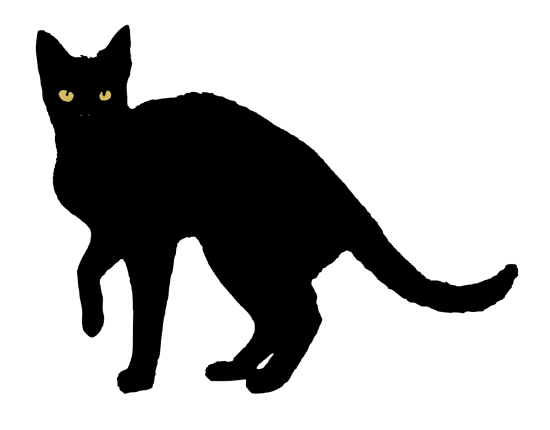 Where is the cat?
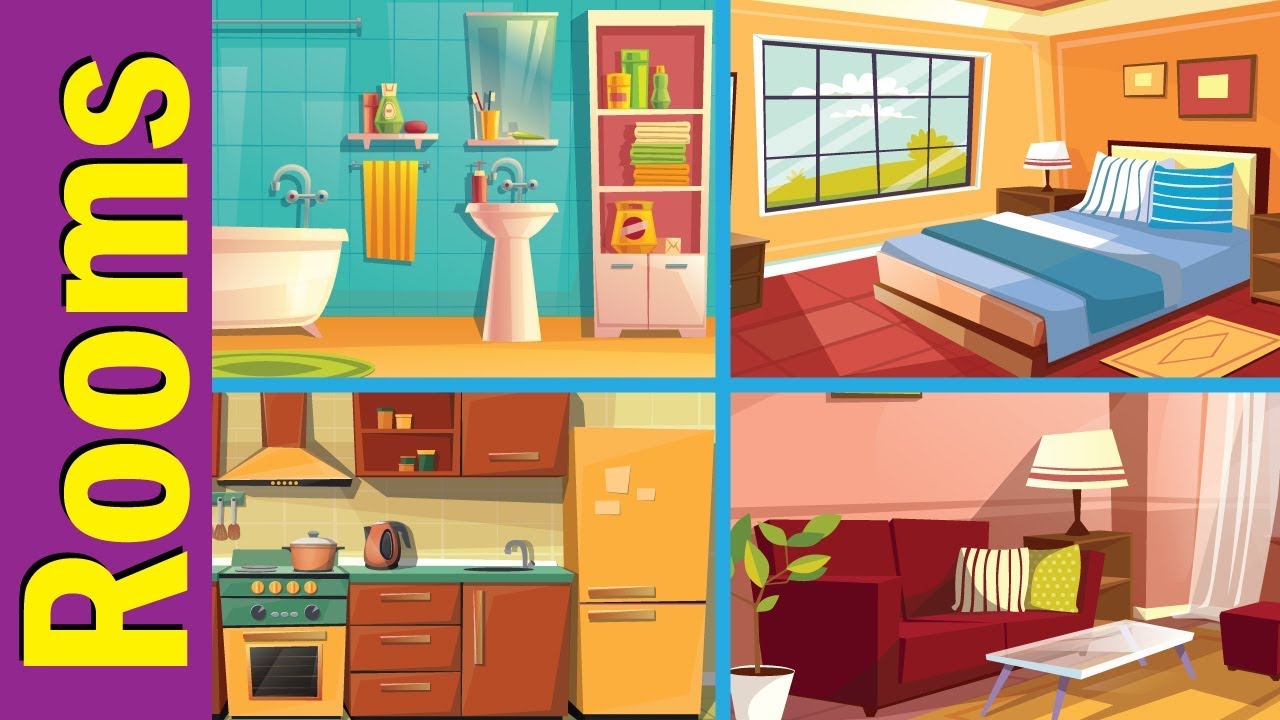 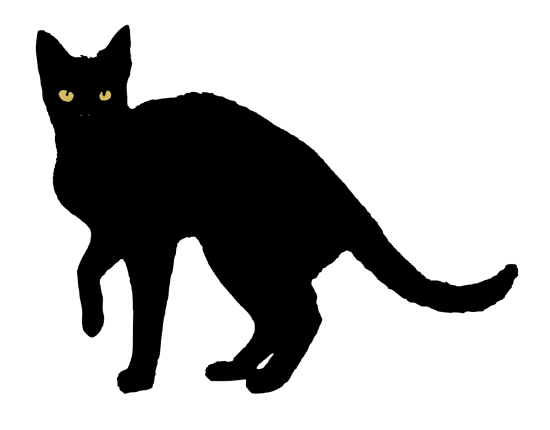 Where is the cat?
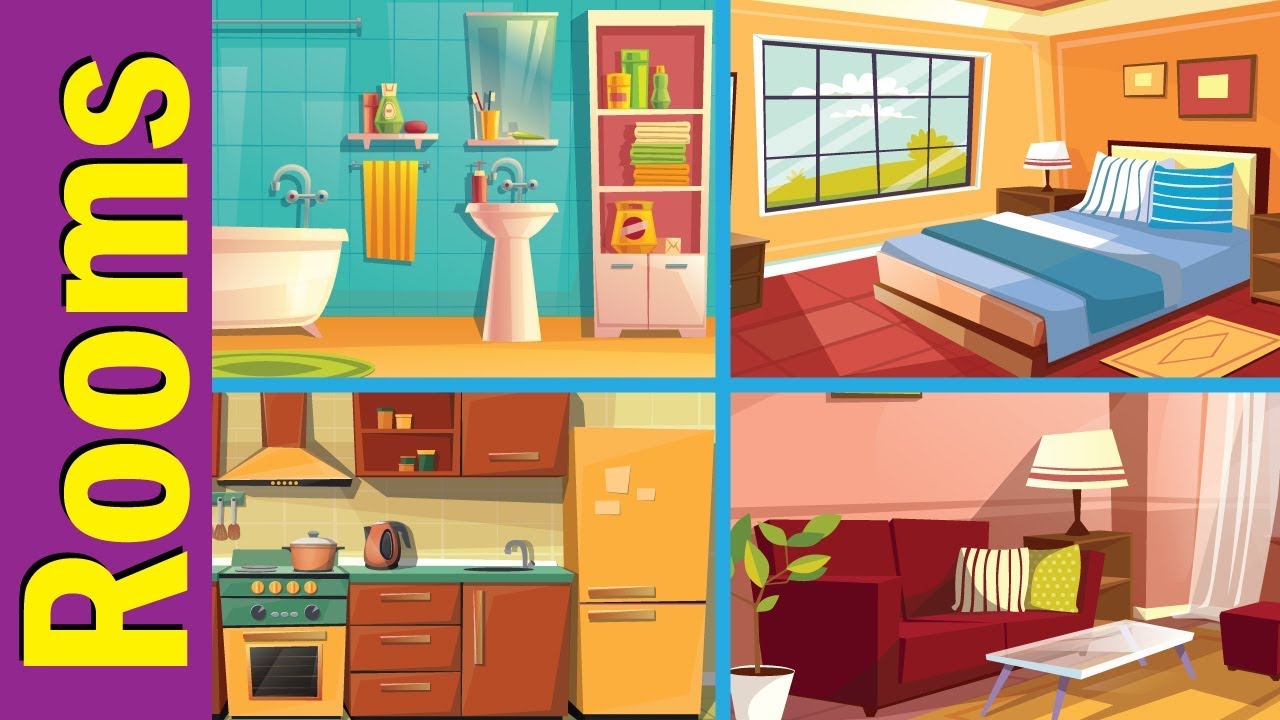 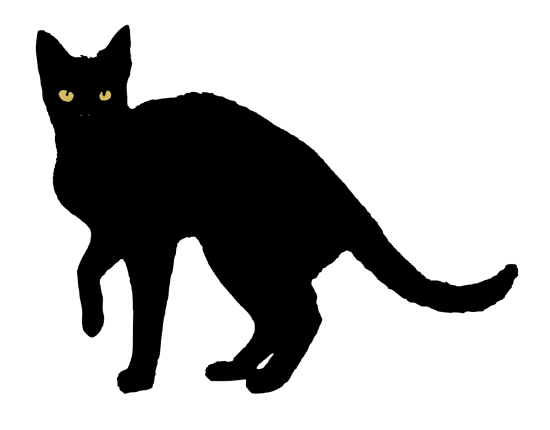 Where is the cat?
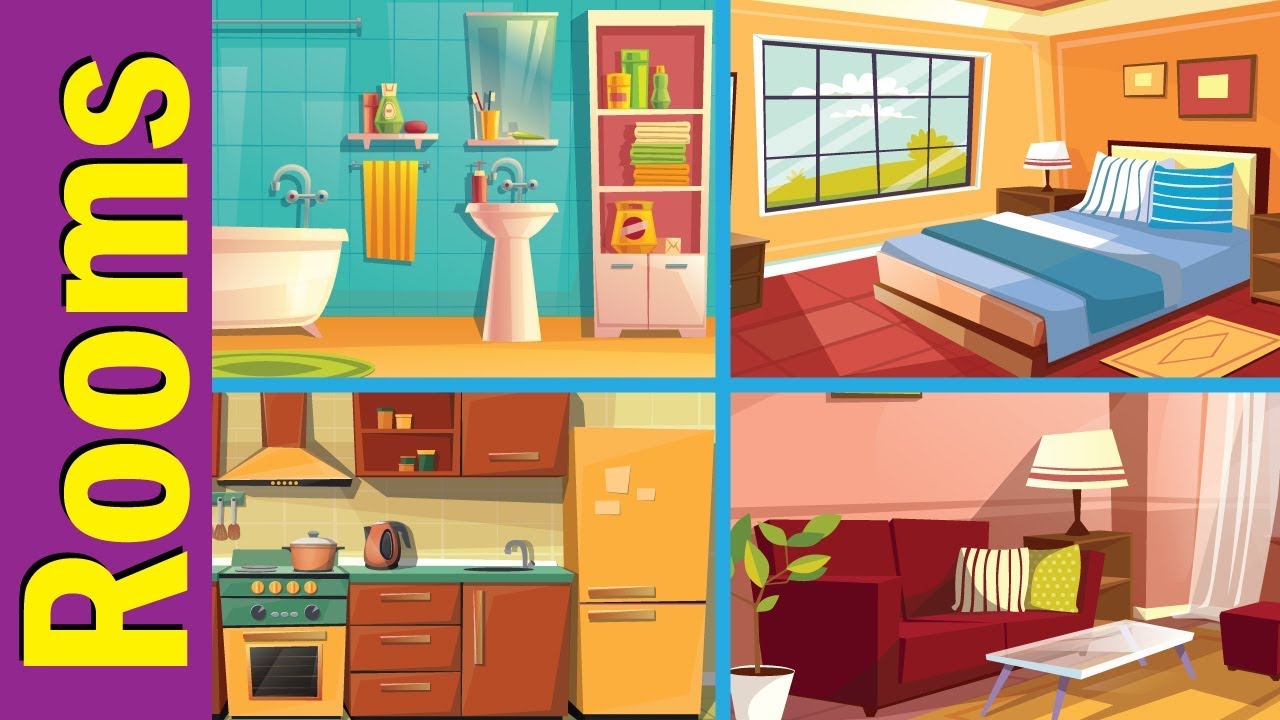 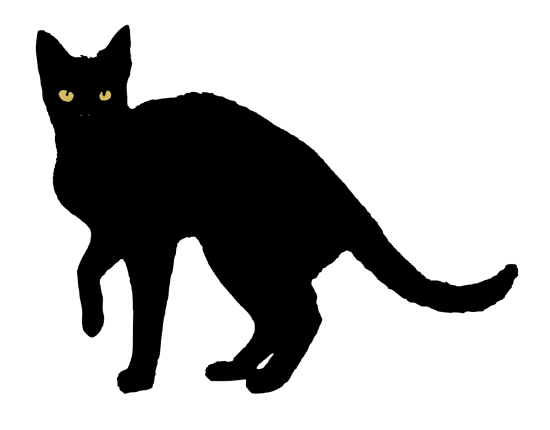 Where is the cat?
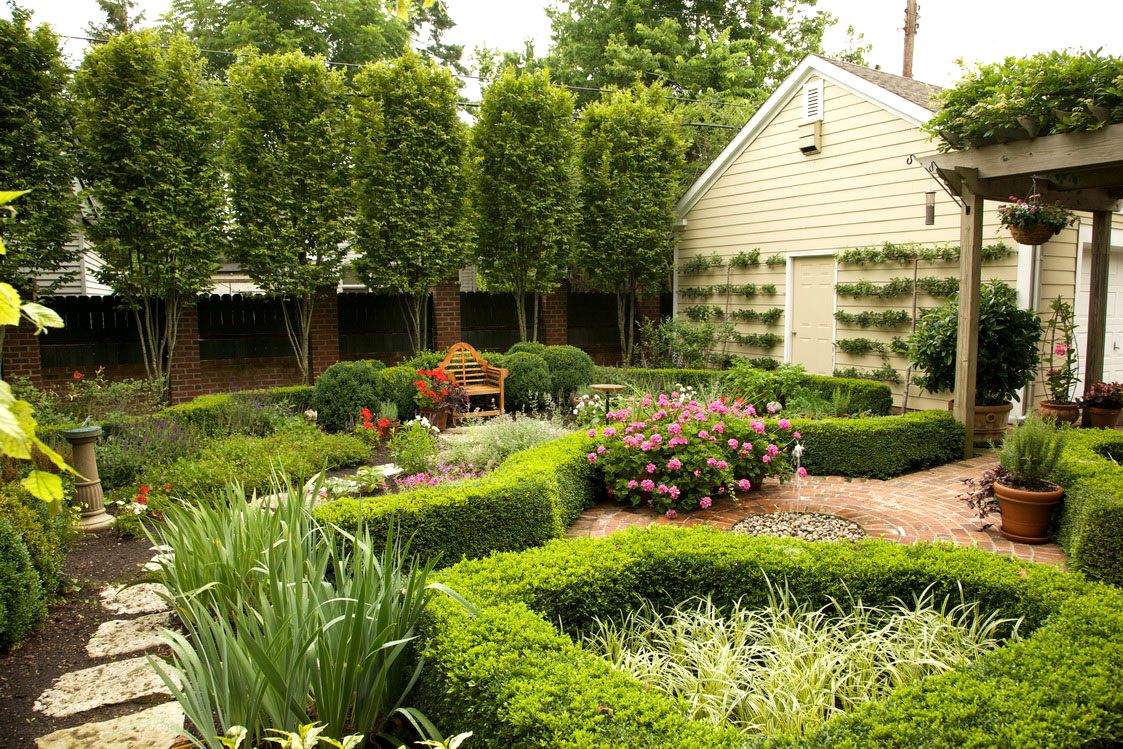 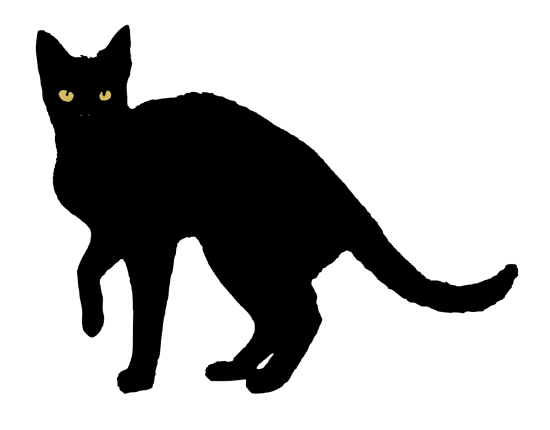 Where’s he?
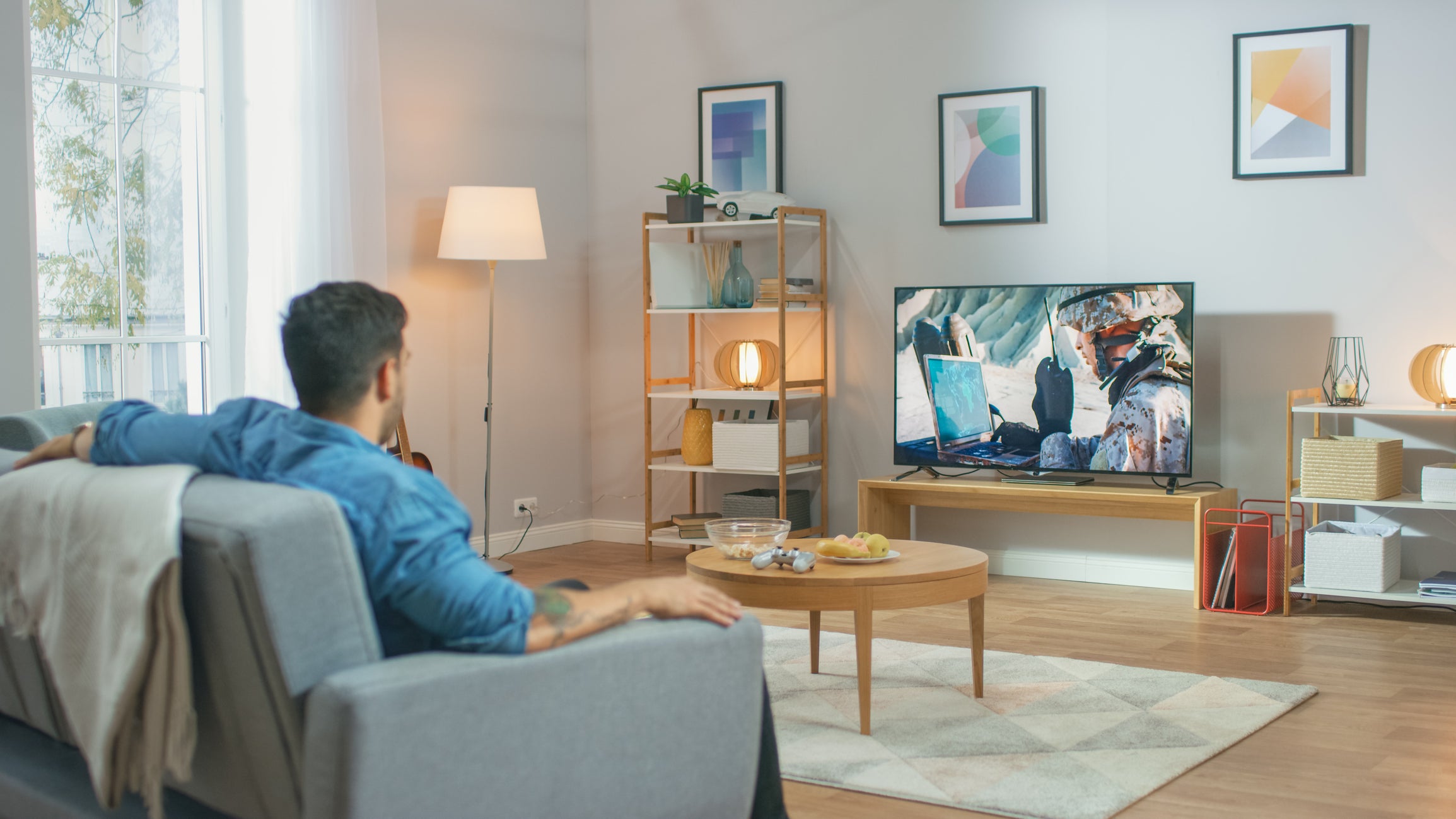 Where’s she?
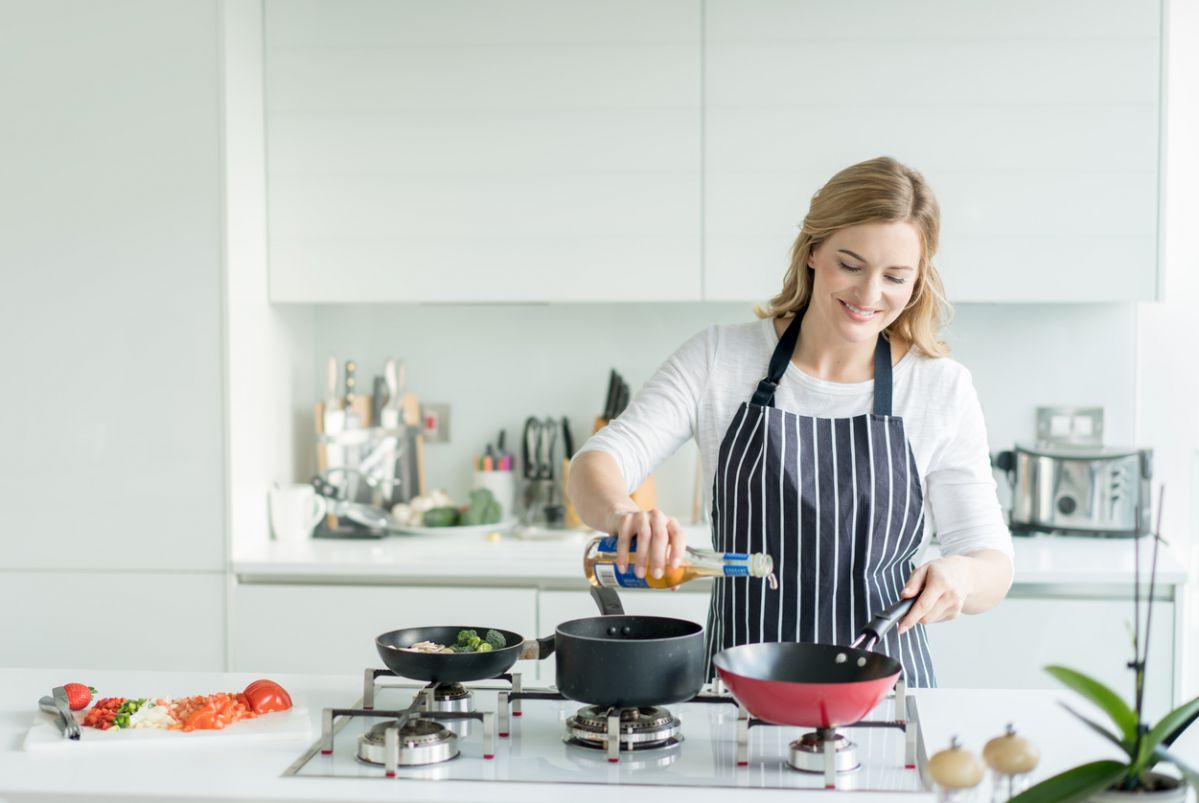 Where’s she?
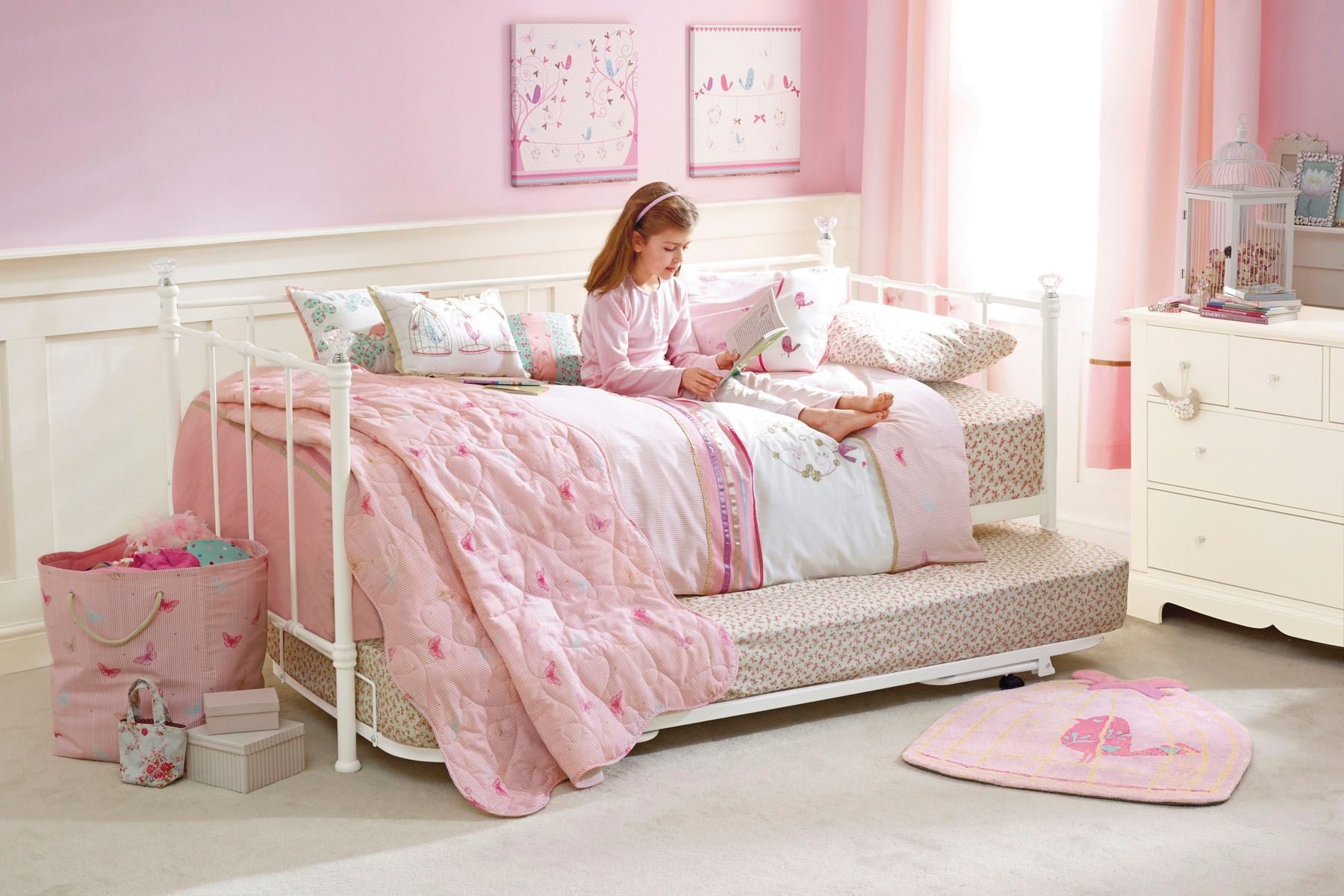 Where’s he?
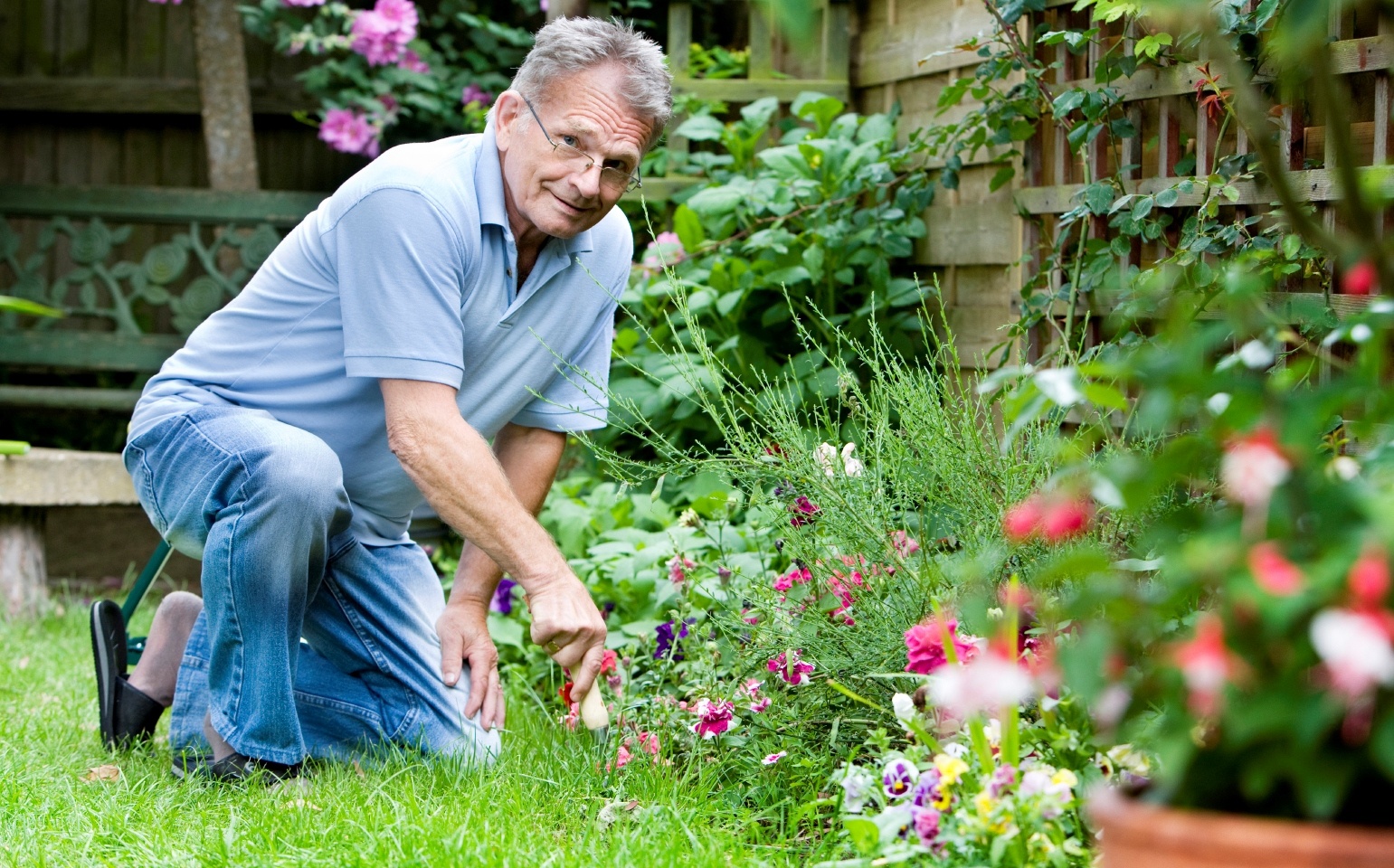 Where’s he?
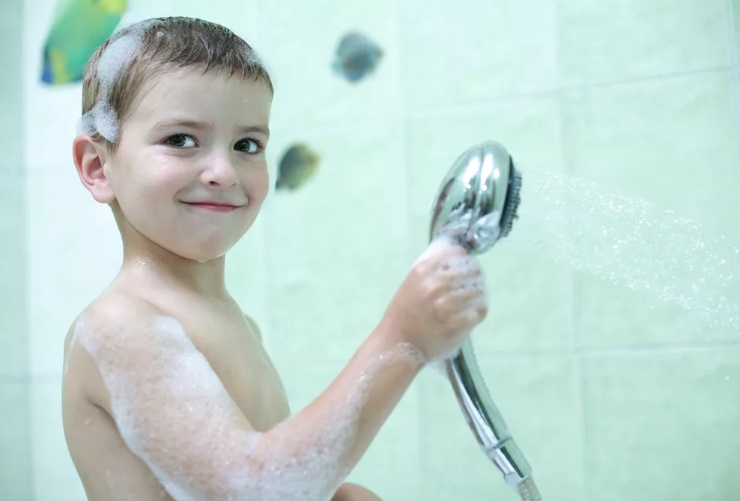 Where’s the dog?
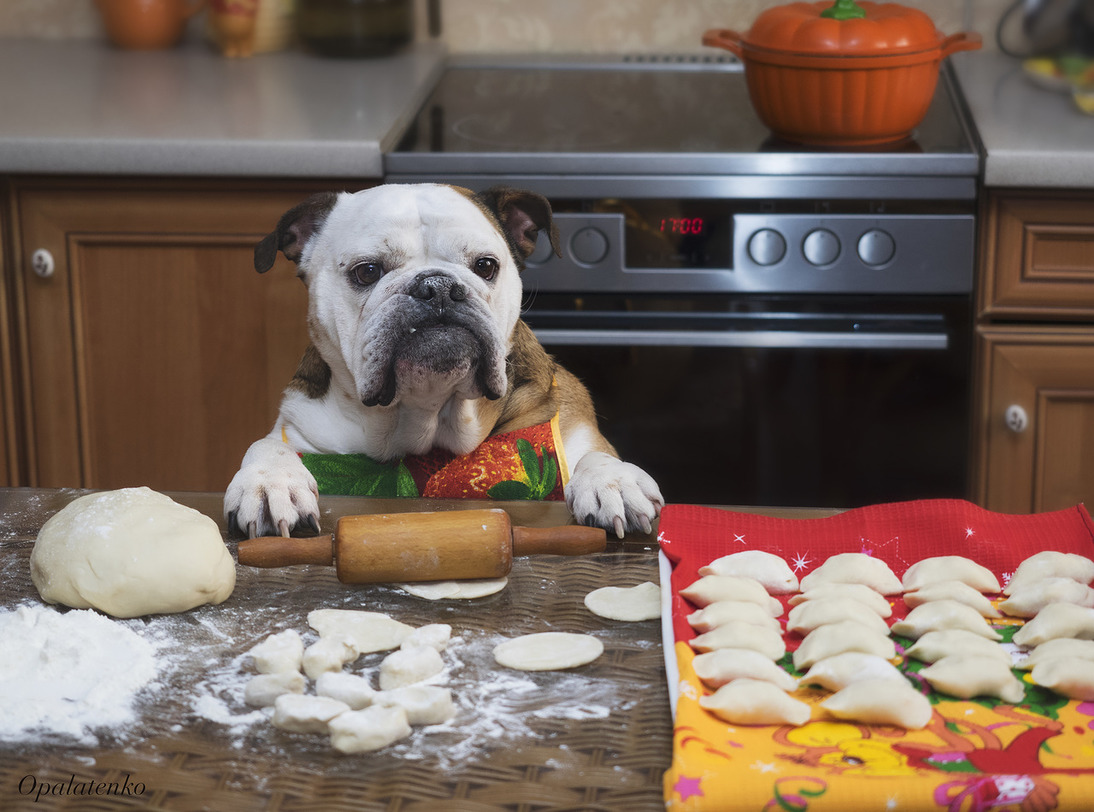